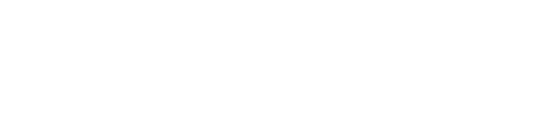 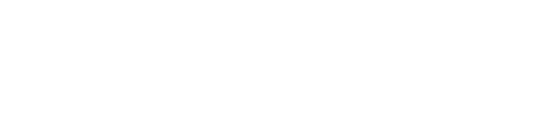 ЖИЗНЕННАЯ СИТУАЦИЯ «Присвоение гражданам Ветеран труда»
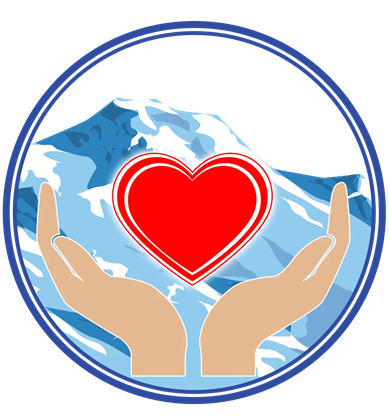 РЕАЛИЗУЕТСЯ: Министерством труда, социального развития Республики Алтай
ОТВЕТСТВЕННЫЕ ЛИЦА: Езенева Неля Михайловна

22.08.2024 г.
ЖИЗНЕННАЯ СИТУАЦИЯ «ПРИСВОЕНИЕ ГРАЖДАНАМ ЗВАНИЯ ВЕТЕРАН ТРУДА»
2
ЖИЗНЕННАЯ СИТУАЦИЯ «ПРИСВОЕНИЕ ГРАЖДАНАМ ЗВАНИЯ ВЕТЕРАН ТРУДА»
3
ЖИЗНЕННАЯ СИТУАЦИЯ «ПРИСВОЕНИЕ ГРАЖДАНАМ ВЕТЕРАН ТРУДА»
4
ЖИЗНЕННАЯ СИТУАЦИЯ «ПРИСВОЕНИЕ ГРАЖДАНАМ ВЕТЕРАН ТРУДА»
Схема клиентского пути
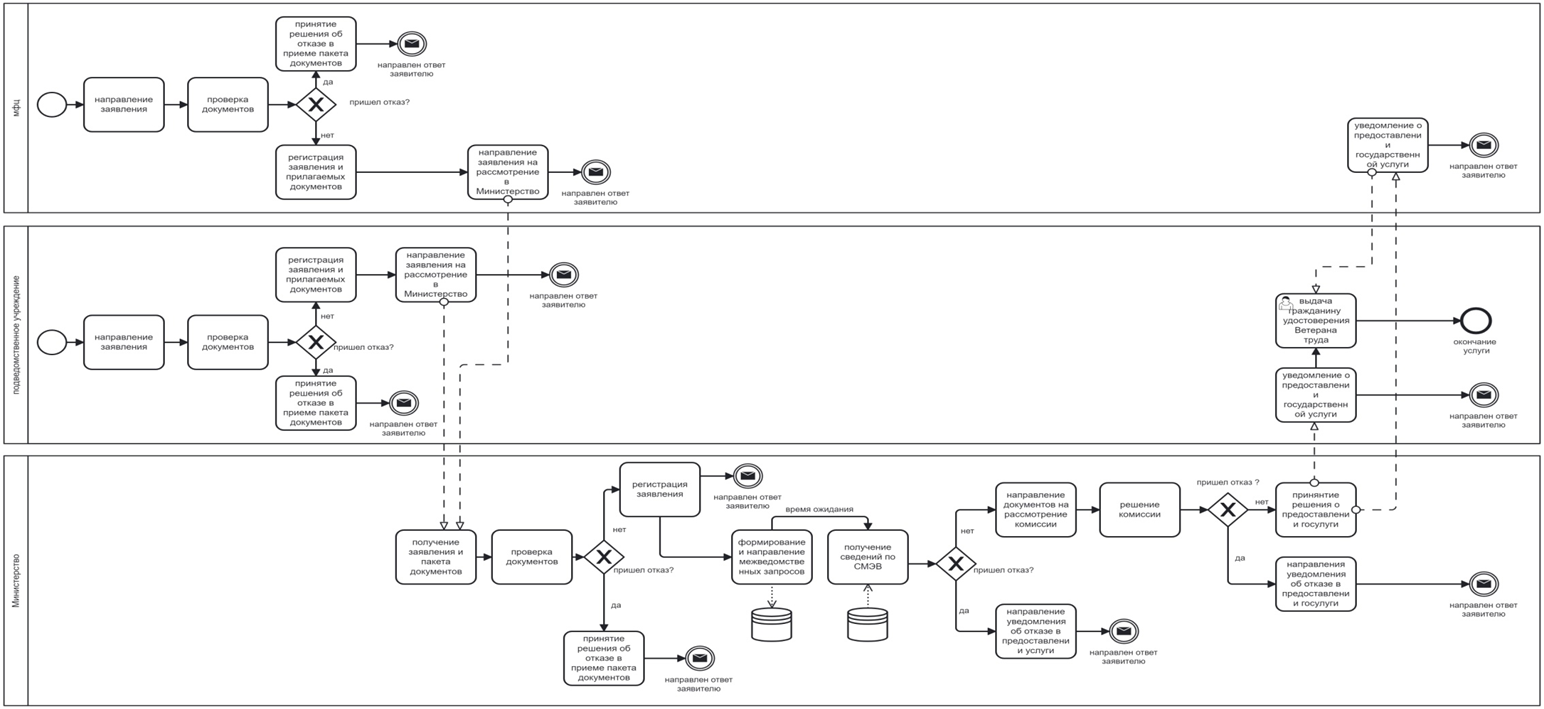 5
ЖИЗНЕННАЯ СИТУАЦИЯ «ПРИСВОЕНИЕ ГРАЖДАНАМ ВЕТЕРАН ТРУДА»
6
ЖИЗНЕННАЯ СИТУАЦИЯ «ПРИСВОЕНИЕ ГРАЖДАНАМ ВЕТЕРАН ТРУДА»
7
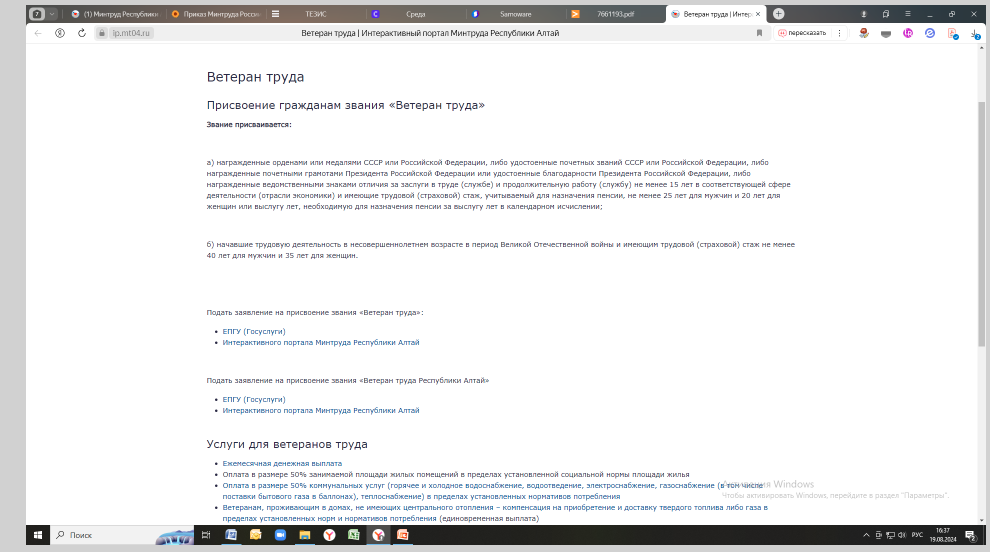 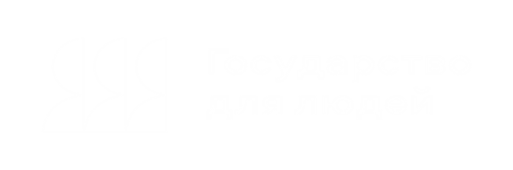 Спасибо
за внимание!
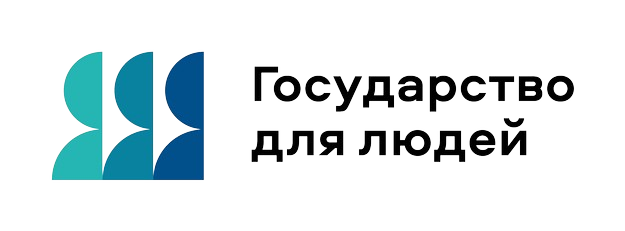